Strategic Planning June 2013Operations & Power Division
Draft for Review
Mission Statement
The dissemination of knowledge and information in the area of power reactors with particular application to the production of electric power and process heat. The coverage of applied nuclear science and engineering as related to power plants, non-power reactors, and other nuclear facilities, including but not limited to design, construction, economics, licensing, quality assurance, fuels, management, and public acceptance. The dissemination of knowledge pertinent to the safe and efficient operation of nuclear facilities, including power reactors, non-power reactors, and other nuclear facilities, through professional staff development, information exchange, and supporting the generation of viable solutions to current issues.
Vision
We envision the OPD will be the recognized leading source of expertise in the application of nuclear plants, their operation, and subsequent utilization in the Nuclear Science & Technology field.
Our Vision has been achieved when• []
ANS OPD Strategy Map
OPD is the recognized leading source of  expertise in the application of nuclear plants
OPD affects/leads positive change on the O&P segment of NS&T industry
OPD Advances the use of NS&T for process heat and electricity.
OPD
Achievement
NS&T Industry engages with OPD
ANS Organization Members respond positively to OPD Program
OPD Members are Engaged
Customer/ Stakeholder
OPD members take ownership of the advancement of OPD Program
ANS OPD Branding Strengthens Image
OPD Technology & Communications infrastructure are adequate and sustainable
OPD brings together O&P thought leaders in the OPD Program
OPD is recognized for contributions to the profession of NS&T
Internal Processes
OPD Provides Growth & Development Opportunities to Constituents
YMG Related objective here
Environment Fosters Innovation
OPD Board Leadership is Competent and Committed to Constituents
Local  OPD Cooperation
Learning & Growth
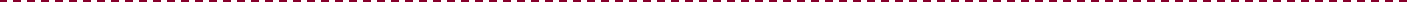 Financial
OPD Resources Grow Annually
OPD is financially Stable
ANS OPD 1 YearTactical Plan
2012-2013
Executive Committee
Nominations for Executive Committee & Succession Planning (Banker)
Creation and execution of this Tactical plan (Chair)
Financial Planning for financial priorities of the Division (Wharton)
Alignment with Society Strategic Plan (Wharton)
Establish Standing Honors & Awards Committee (Spellman)
Get Hanna Shapira added to the OPD Exec Listserv (Remick)
Provide Website content to Hanna Shapira throughout the year (Secretary)
Organize OPD Luncheon for 2013 Winter Meeting (Spellman)
Organize OPD Luncheon for 2014 Annual Meeting (Spellman)
Approve a 2014 Budget by September 2013 (Gilbert) – Wharton to assist
Program Committee
Meet Technical Program Society Metrics (Etemadi)
Develop exciting and innovative session topics for 2013 (Program Committee)
Utility Working Conference
2013 Conference Execution (Remick)
Nominate people for Awards to be presented at  UWC (Sloan, Banker, Spellman)
2014 Conference Leadership Selection (EC Chair)
Develop UWC TPC Requirements Document (Eggett)
Formulate UWC Long-term execution Strategy for OPD (Snow/Wiegand/Wright) (Spellman to confirm)
Committee for New Construction
Determine plan to increase attendance and presenters.
Scholarships